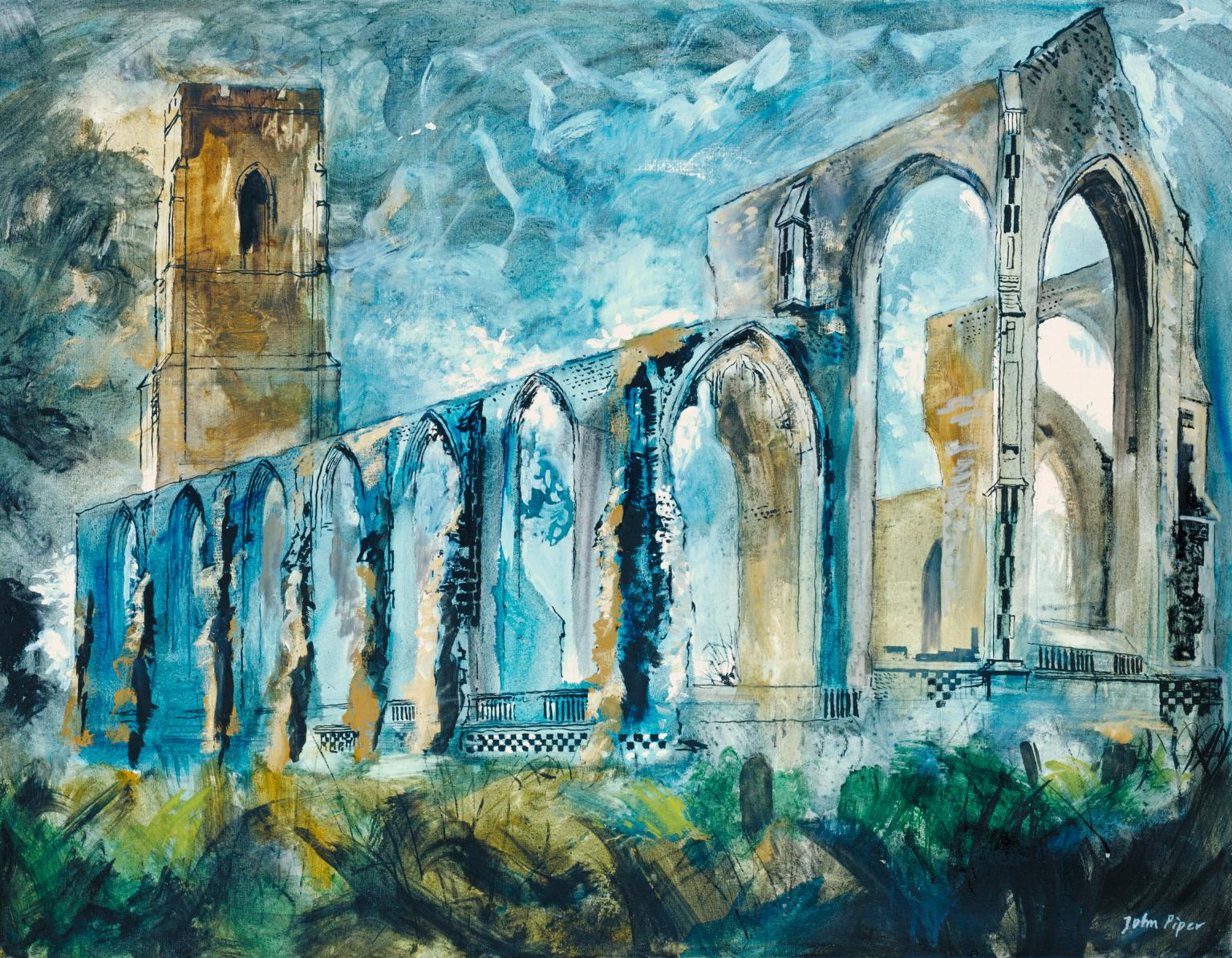 Year 8: Painting & Drawing Unit
ARCHITECTURE
Lesson 4: Finishing Touches
Learning
Intentions
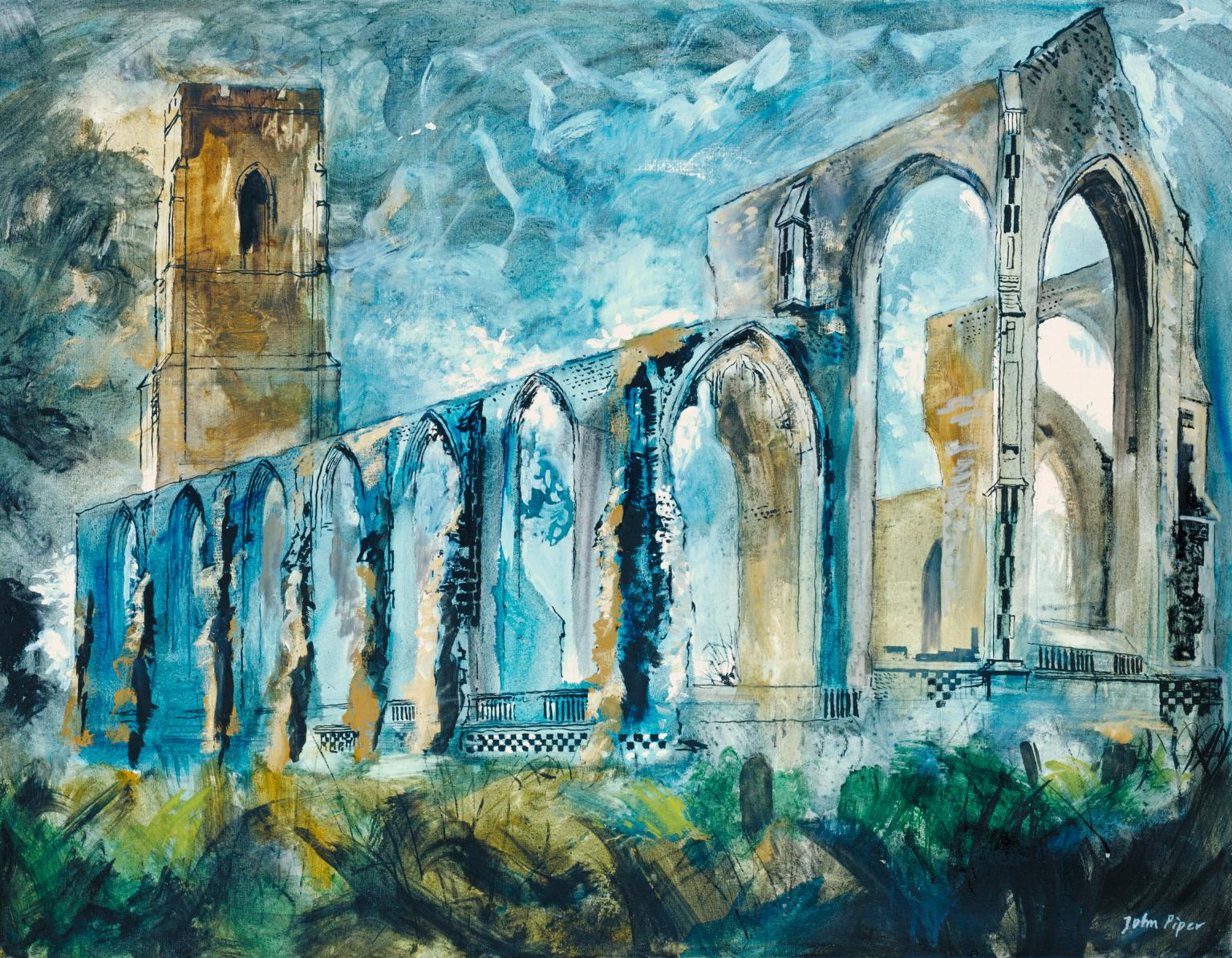 Who was John Piper?
What skills do I need to complete a piece of work in the style of John Piper?
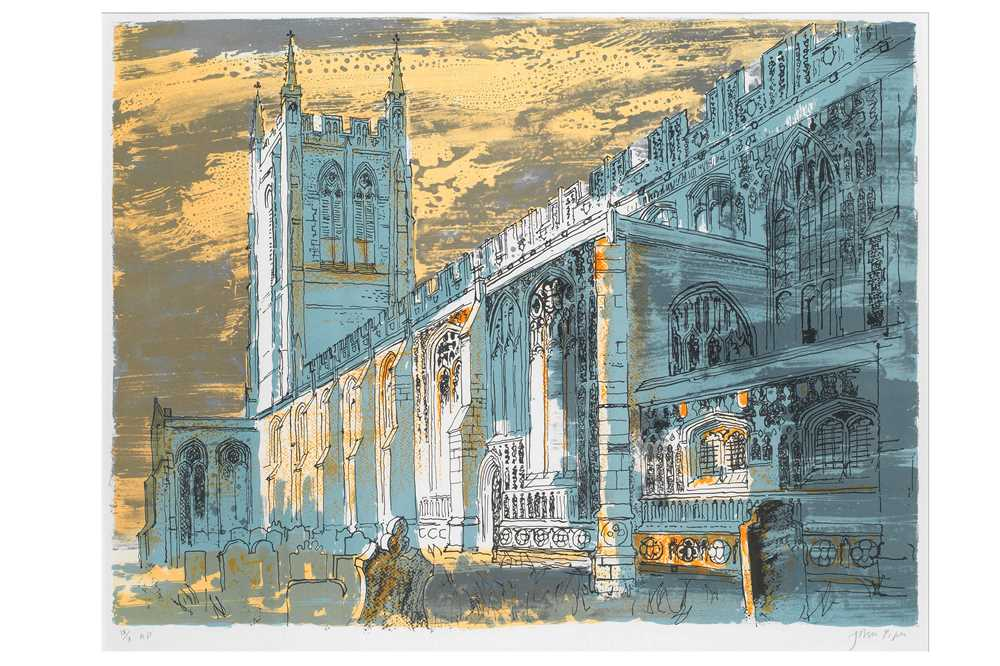 What can you tell me about this image?
Task 1: Discuss
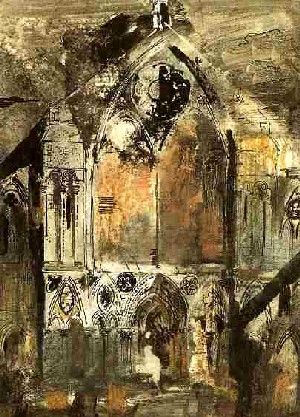 This is a close up of an artwork by John Piper. In this section he used watercolour and Ink.The ink is used to outline the building, this makes it stand out on the page.What do you think the artist did first? (the watercolour or the ink?)
Here’s the full image…

What other details do you notice?
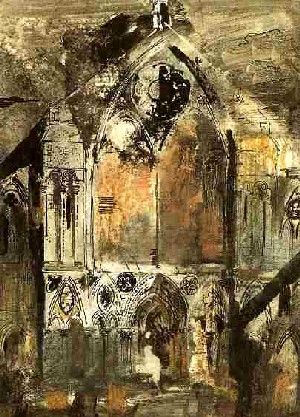 St Nicholas Church, Alcester (1947)
Charcoal and watercolour on paper
Task 2
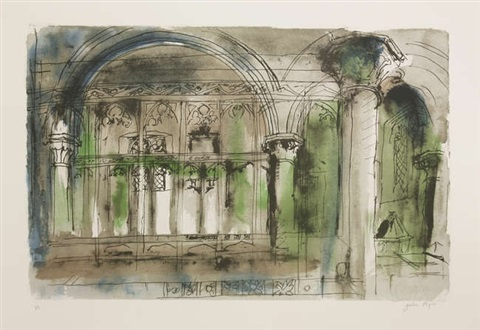 Resources
You are going to need the following:

Your drawing from last lesson
A black pen
Task 2: Architecture Drawing
Step 1: Choosing a subject (selecting a building)
Step 2: Using ‘wet media’ to create a background
Step 3: Using ‘dry media’ to add shape
Step 4: Finishing touches and details
Step 4: Adding Details
Task 3
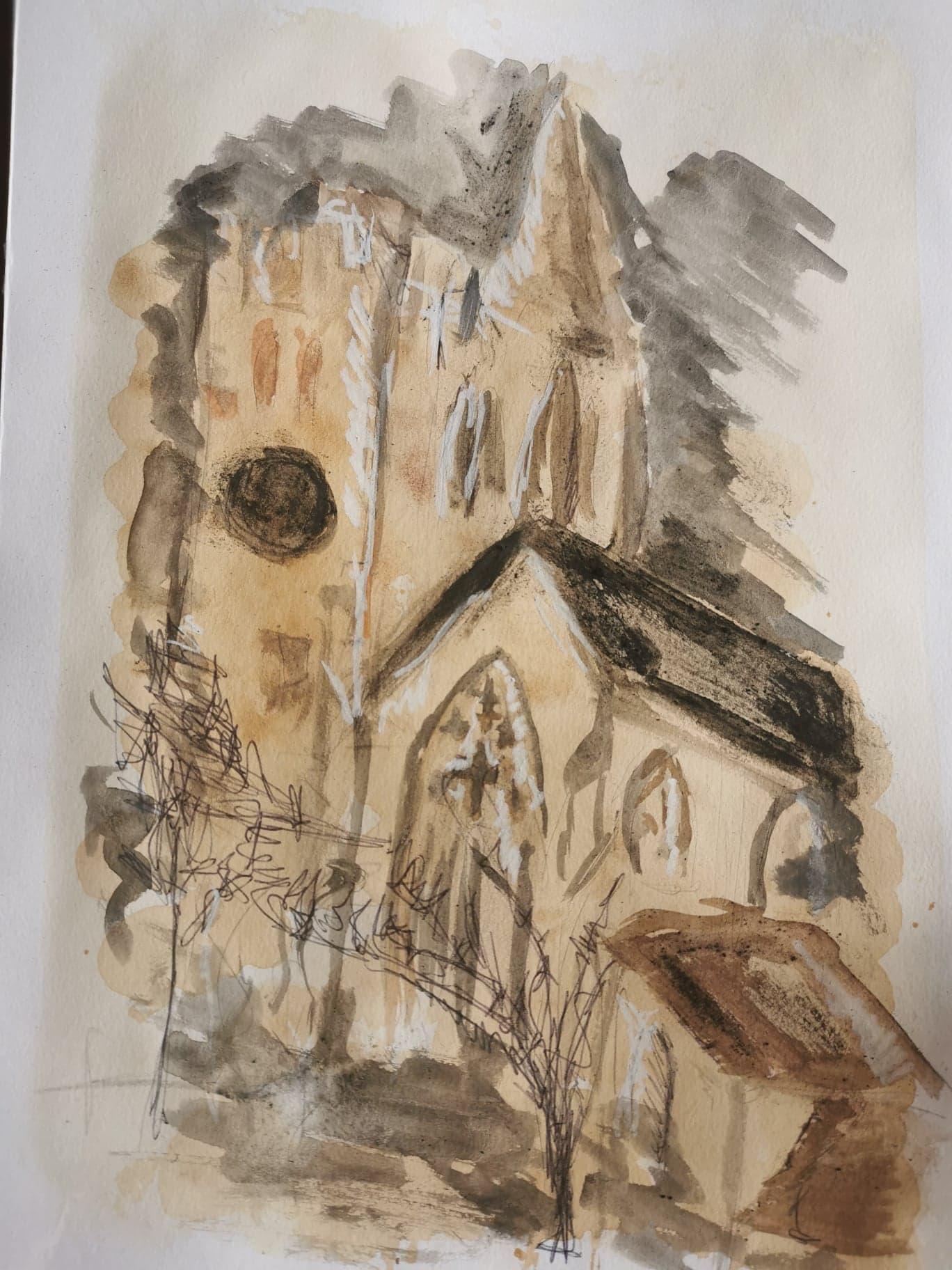 Evaluate
WWW
Good use of highlights.
Lots of expressive marks.

EBI
More dark tones are needed.
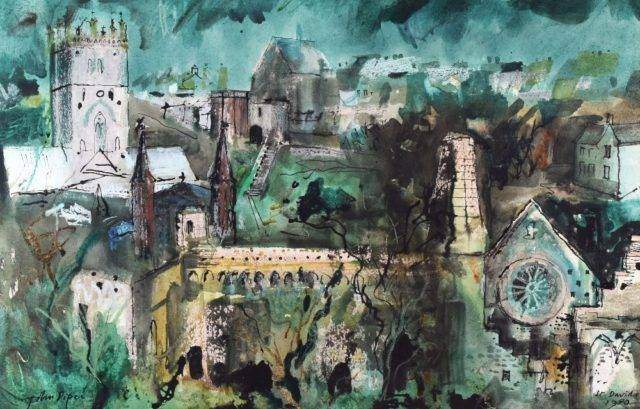 EXIT
Post a photograph of your John Piper Inspired artwork to your Teams channel.